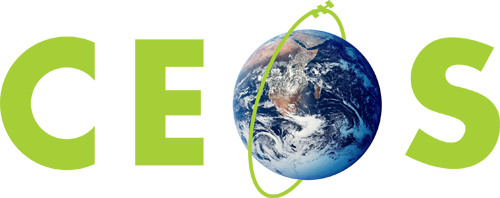 Committee on Earth Observation Satellites
Atmospheric Composition SG report
Bojan Bojkov
CEOS WGCV 44
Darmstadt, Germany
30 August 2018
ACSG Mission
To ensure accurate and traceable calibration of remotely-sensed atmospheric composition radiance data and validation of higher level products, for application to atmospheric composition, land, ocean, and climate research.
Reminder: the framework/cooperation/best practises in AC validation exists for nearly 30 years (onset of O3 trend reports in the 1980s, WMO/GAW, NDACC, … )
2
ACSG activities 2017-2018
No formal ACSG sub-group meetings in 2017/2018 - but numerous meetings with members through the year (see also AC-VC report yesterday)

Members participated in numerous ACSG related meetings, including the AC-VC, GSCIS-UVSG, NDACC SG, AEROSAT, IO3CS, etc.

Participated/Organised WGCV and ACSG related thematic meetings: cloud masking for medium-resolution sensors ws, AQ FRM coordination (@AGU),  CEOS/CGMS MW imager gap task group (AGU, CGMS Plenary), ground-based AQ FRM gap analysis (Feb. ‘18), German Cal/Val Symposium (June ‘18), involving WGCV and SG members
3
Considerations
Participation/interest in ACSG has always been challenging… focus by agencies has been shifting from research missions to operational mission addressing air quality, green house gases, and down-stream services

GSICS-UVSG addresses many activities for the operational AC missions… closer links between SGs should be considered, especially for L1 and select L2 activities

GHG mission interoperability is critical esp. in the next years as operational missions will be launched… as per earlier WGCV-44 discussion, way forward needs developing
4
Way forward on GHG
CEOS WP CV-18: Greenhouse gas reference standards for interoperability” – “Develop list of reference standards for CO2 and CH4 products that are suitable for use in intercomparison of multiple missions” with reporting deadline Q4/2019

Short-term: 
Address the WP action wrt to CO2, CH4 (and CO, N2O) L2 products

Identify the current shortcomings/gaps in GHG Cal/Val, and formulate recommendations on the medium- to long-term way forward  i.e. specific focus on GHG FRMs

Prepare a position/way forward paper to close the action CV-18
5
Way forward on GHG (ii)
Medium- to long-term: 
Based on the expected outcome of the short-term, address a) improvements/gaps in the (inter-)calibration of sensors (in cooperation with GSICS and across WGCV),and b) the level-2 validation infrastructures (GB algorithm inter-comparisons, geographical/geophysical gaps for FRMs, etc.)

Identify long-term validation needs (2025-on) and potential process study needs (e.g. aircraft campaigns to characterise sources, challenging geophysical conditions)

Work towards an operational reporting on the quality of space-borne GHG measurements and the underlying Cal/Val infrastructure
6
Proposed changes to ACSG
In light of the changing atmospheric satellite missions foci (i.e. GHG) and the maturity of traditional atmospheric composition missions Cal/Val (ref. AQ constellation, GSICS UVSG), it is proposed to reconstitute the ACSG to specifically address GHGs Cal/Val.

New GHG participants from: BIRA-IASB, CAS, CMA, CNES, DLR, ESA, EUMETSAT, JAXA, and TCCON/NDACC    (tbc: EC, NASA, NIES)

New ACSG ToR are to be prepared prior to WGCV-45

1st SG meeting on GHG to be held in 2nd half of  November at EUMETSAT

 GSICS-UVSG to cover the operational L1 & L2 issues for operational AC missions
7
ACSG asks the WGCV to support the proposed way forward for CV-18 and GHG.
8